John 9: 3-5
3It was not because of his sins or his parents’ sins,” Jesus answered. “This happened so the power of God could be seen in him.

4 We must quickly carry out the tasks assigned us by the one who sent us. The night is coming, and then no one can work. 

5 But while I am here in the world, I am the light of the world.
ENCOUNTERSWITHJESUS
Stories of Jesus’ interaction with people in John and what that means for us now
Flying in the Face of Evidence
Jesus encounters The Blind Man 
JOHN 9:1-41
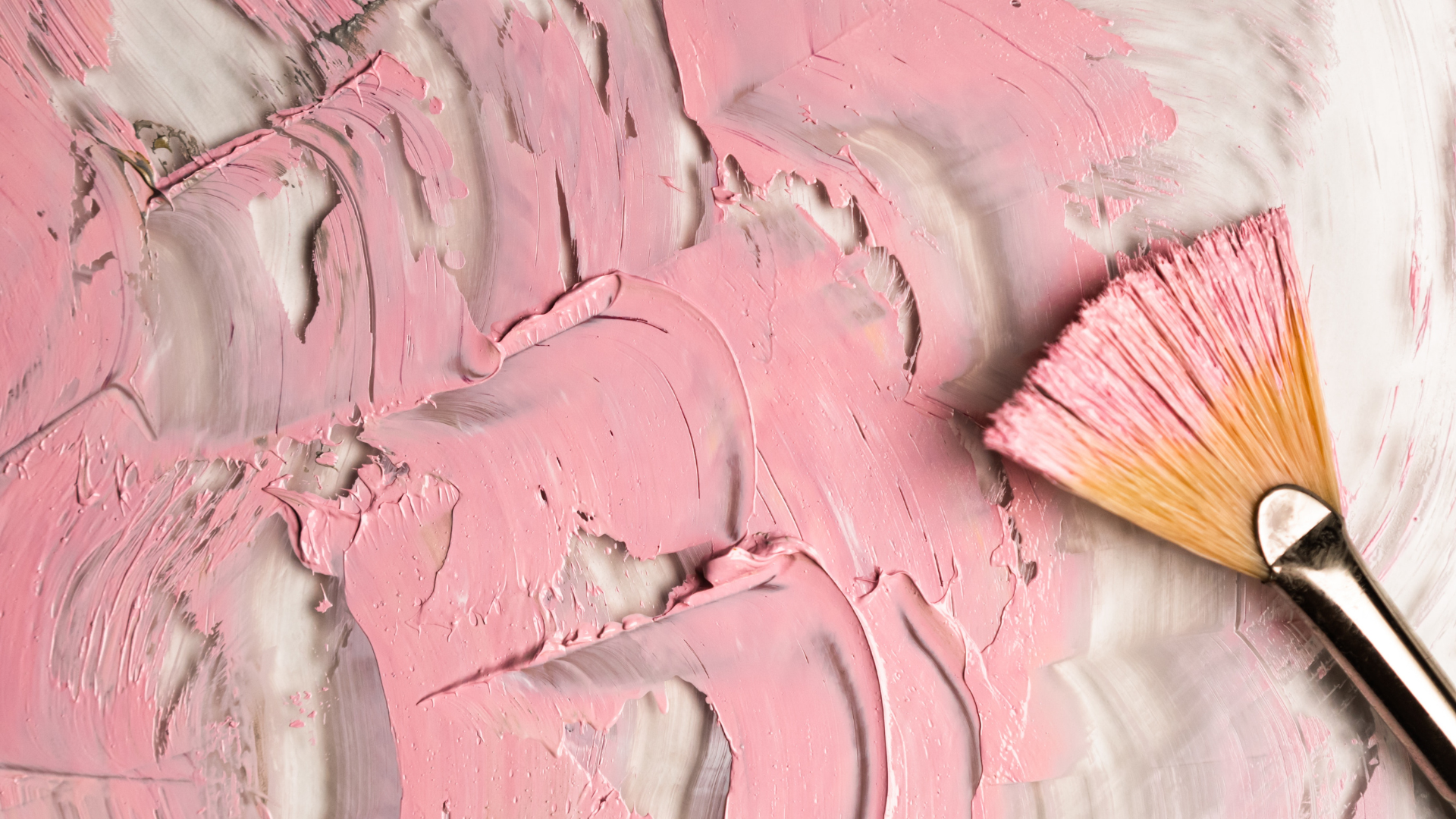 Flying in the Face of Evidence
As Jesus was walking along, he saw a man who had been blind from birth.  “Rabbi,” his disciples asked him, “why was this man born blind? Was it because of his own sins or his parents’ sins?”
JOHN 9:1-2
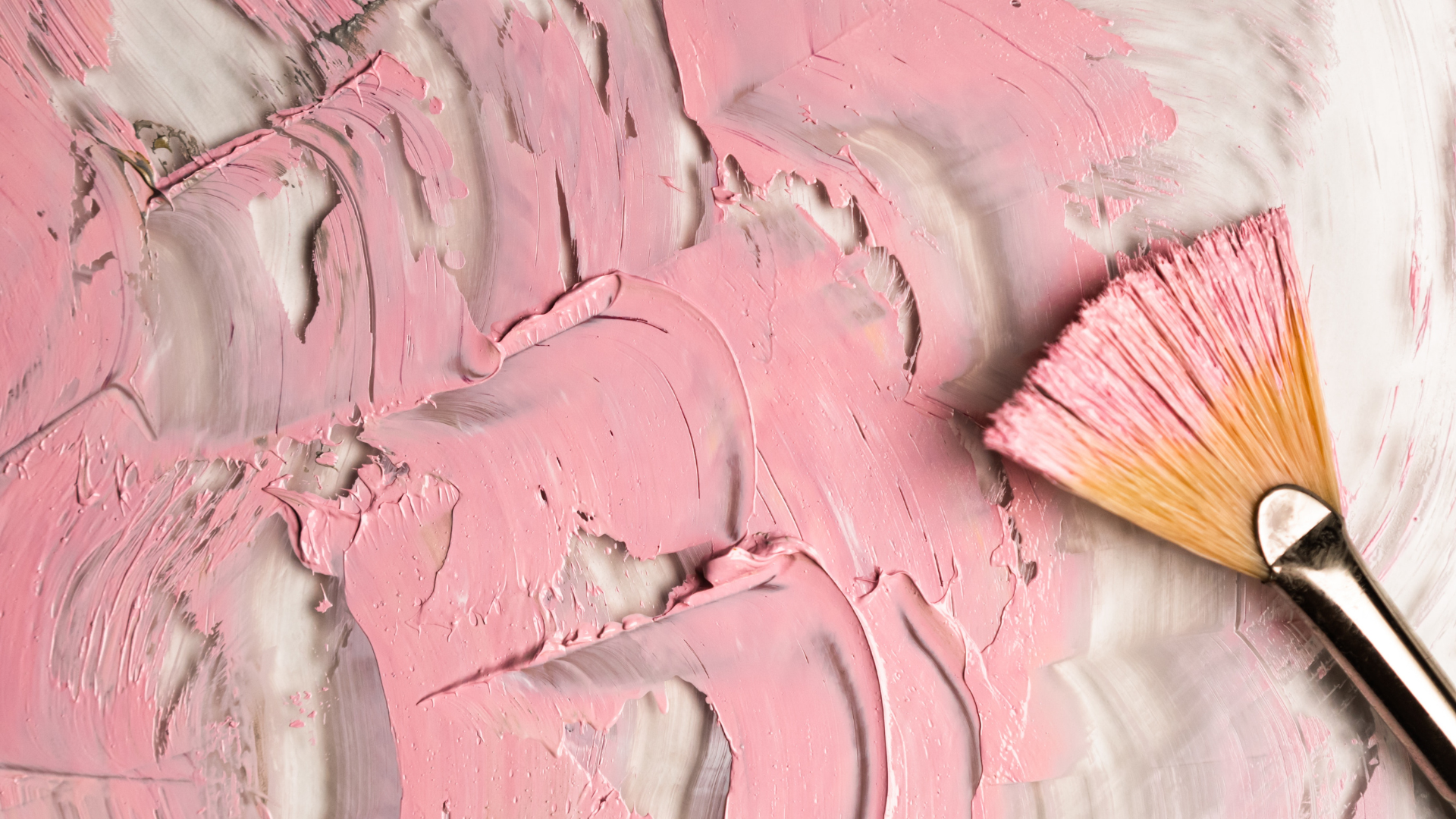 Flying in the Face of Evidence
Most people in antiquity believed that unusual sufferings came as a result of someone’s sin. 
Jewish tradition affirmed that people sometimes suffered because of their ancestors’ sins, but at least occasionally also allowed the possibility of a person sinning before birth.
NIV Cultural Backgrounds Study Bible. (2016) 	Zondervan.https://www.biblegateway.com/passage/?search=John+9&version=NLT&      	resource_entry=niv-cultural-backgrounds/jn-9-2&tab=study. Internet Accessed 9 	August 2021.
JOHN 9:1-41
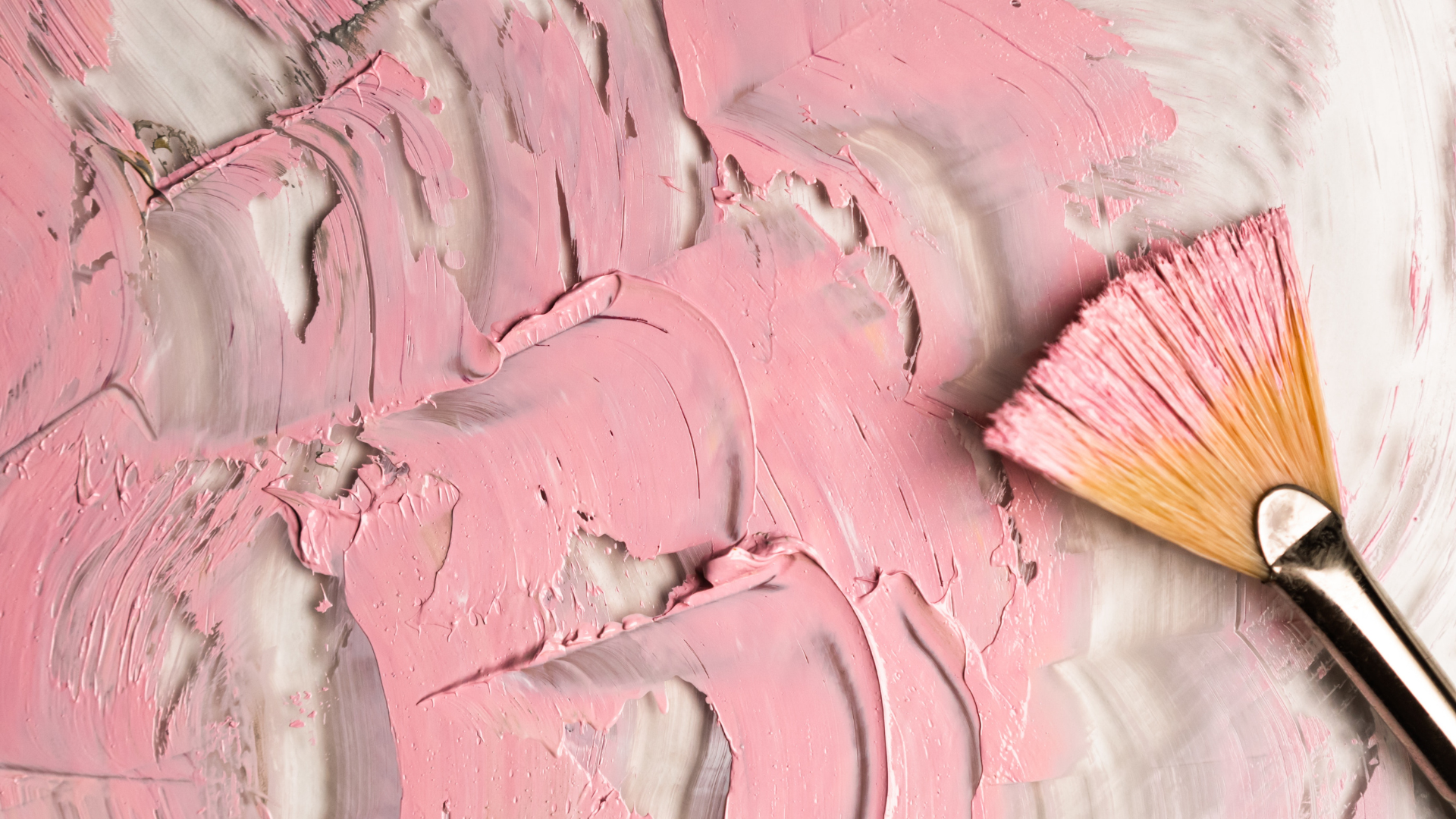 The book of Job has this type of reasoning. His comforters tell him ‘that what happens to anyone in life—good or ill—is a direct result of whether that person has pleased God or not…
Job protests that he did nothing wrong to deserve the sorts of miseries (illness, bereavement, impoverishment) that have struck him…
Flying in the Face of Evidence
JOHN xxxx
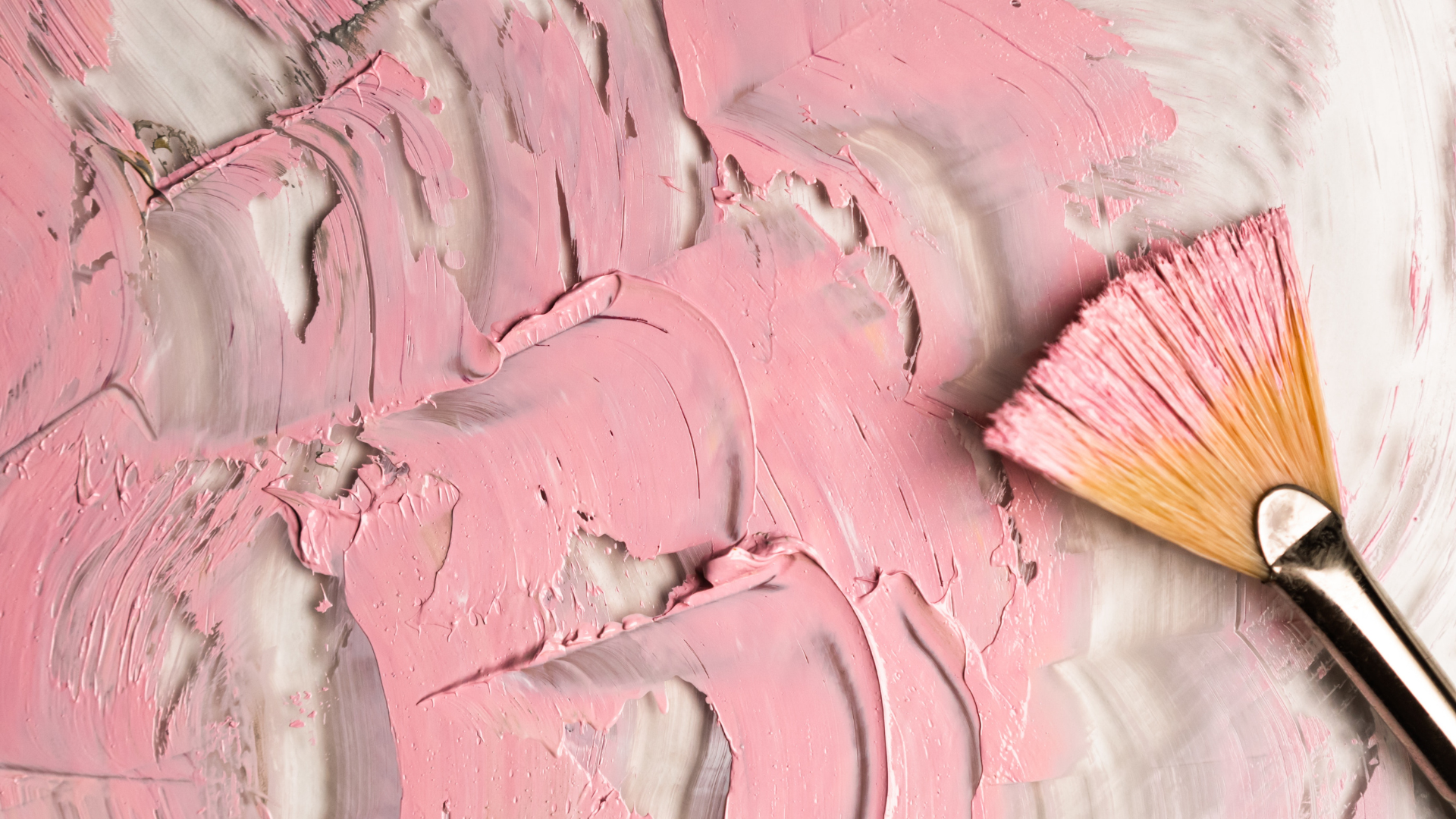 But his comforter is telling him that [W]hen life goes well for a person, it is a sign that he or she has chosen to do what is good, but when things go badly, surely the person has sinned against God and…[He God] has responded by imposing affliction.
Fee Gordon D. & Douglas Stuart. (2003). How to Read the Bible for all its worth. Third Ed.         	p. 241. Grand Rapids, MI: Zondervan.
Flying in the Face of Evidence
JOHN xxxx
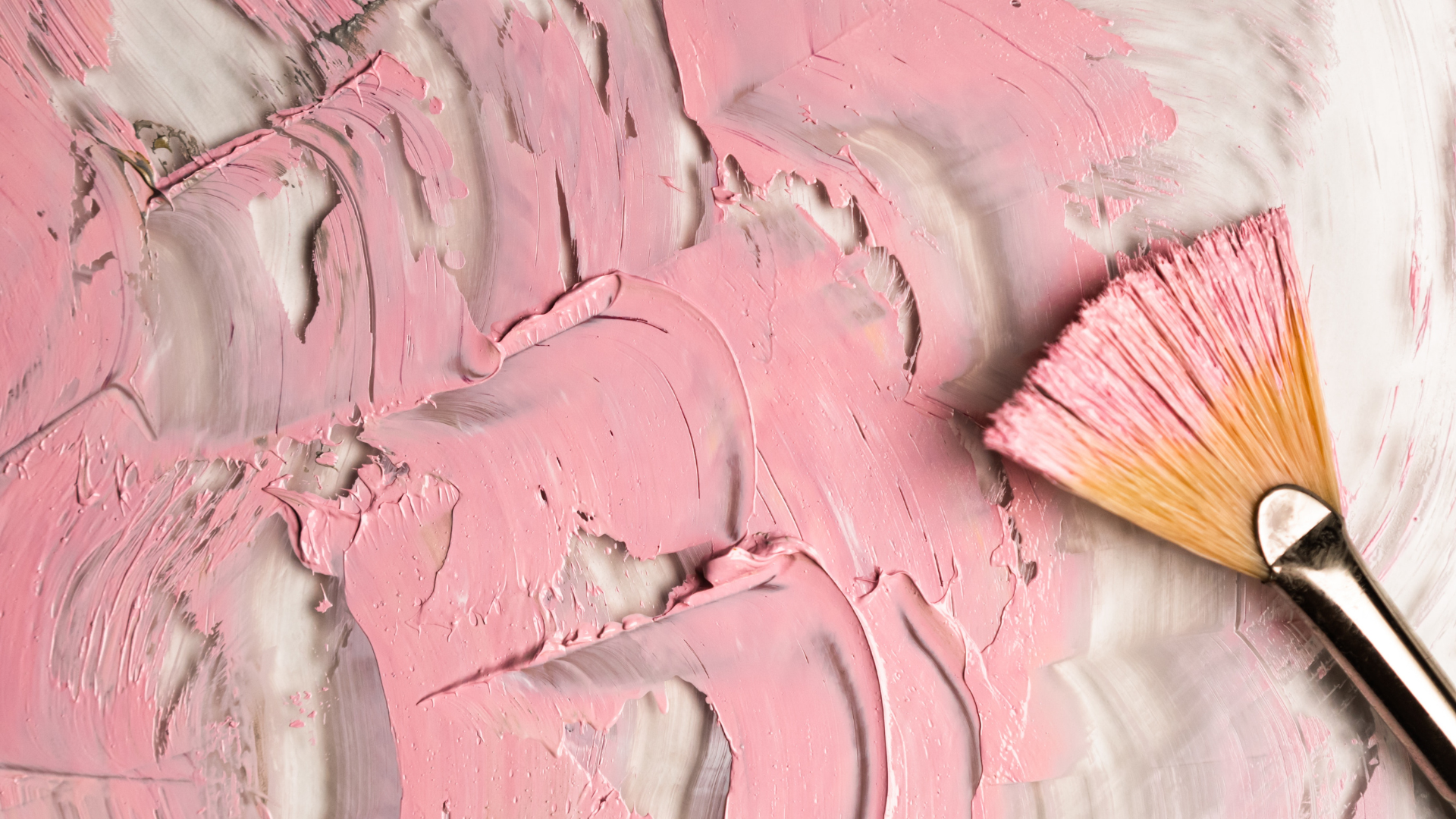 Flying in the Face of Evidence
Jesus' disciples were capable of this sort of logic, as are many Christians today. It seems so natural to assume that if God is in control of the world, everything that happens must be his doing, according to his will
JOHN 9:1-41
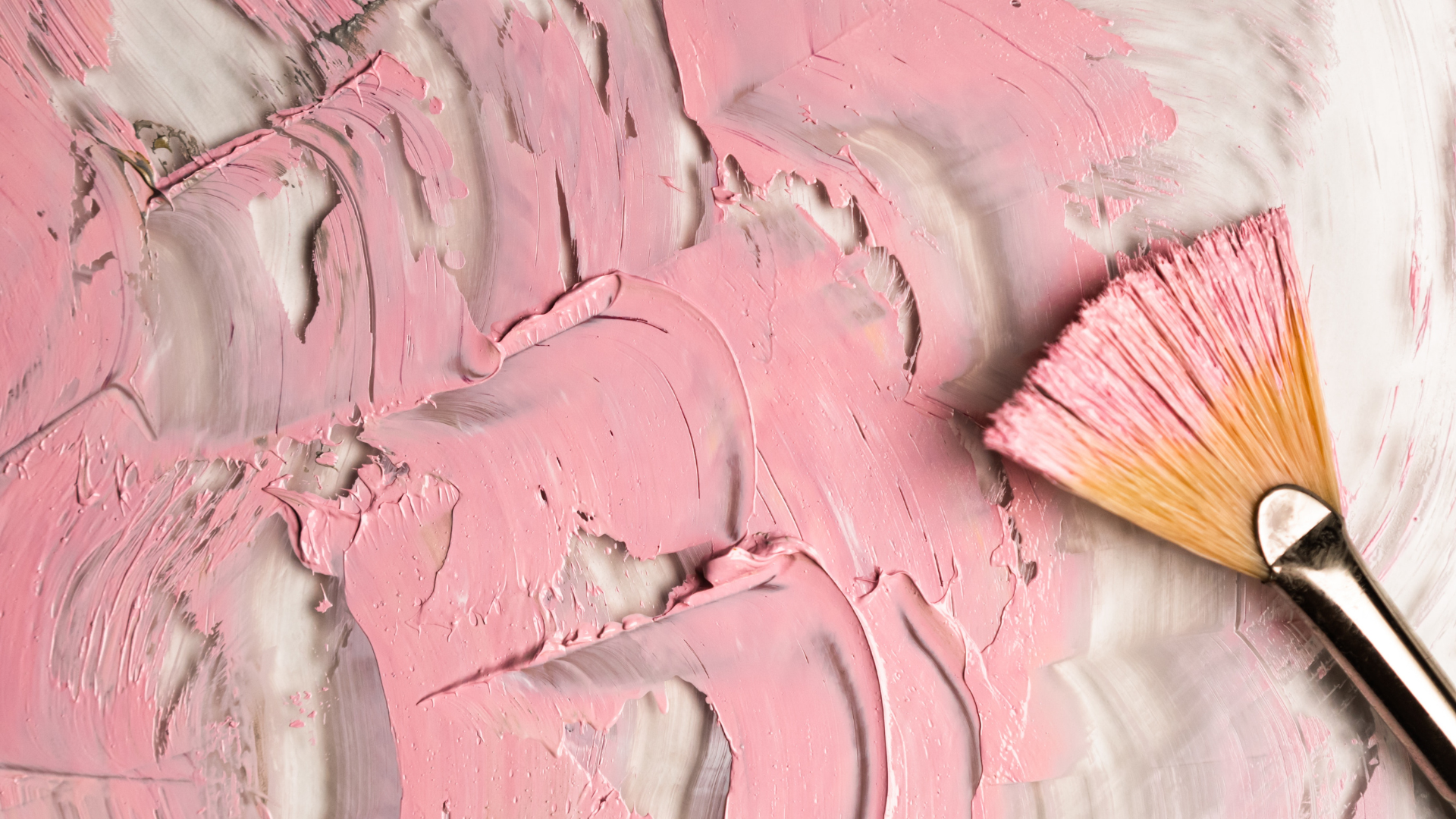 Flying in the Face of Evidence
[H]owever…the Scriptures do not teach us this…[R]ather that the world is fallen, corrupted by sin, and under the domination of Satan (cf. John 12:31), and that many things happen in life that are not as God wishes them to be. 
Specifically, suffering is not necessarily the result of sin (cf. Rom 8:18-23). Ibid.
JOHN 9:1-41
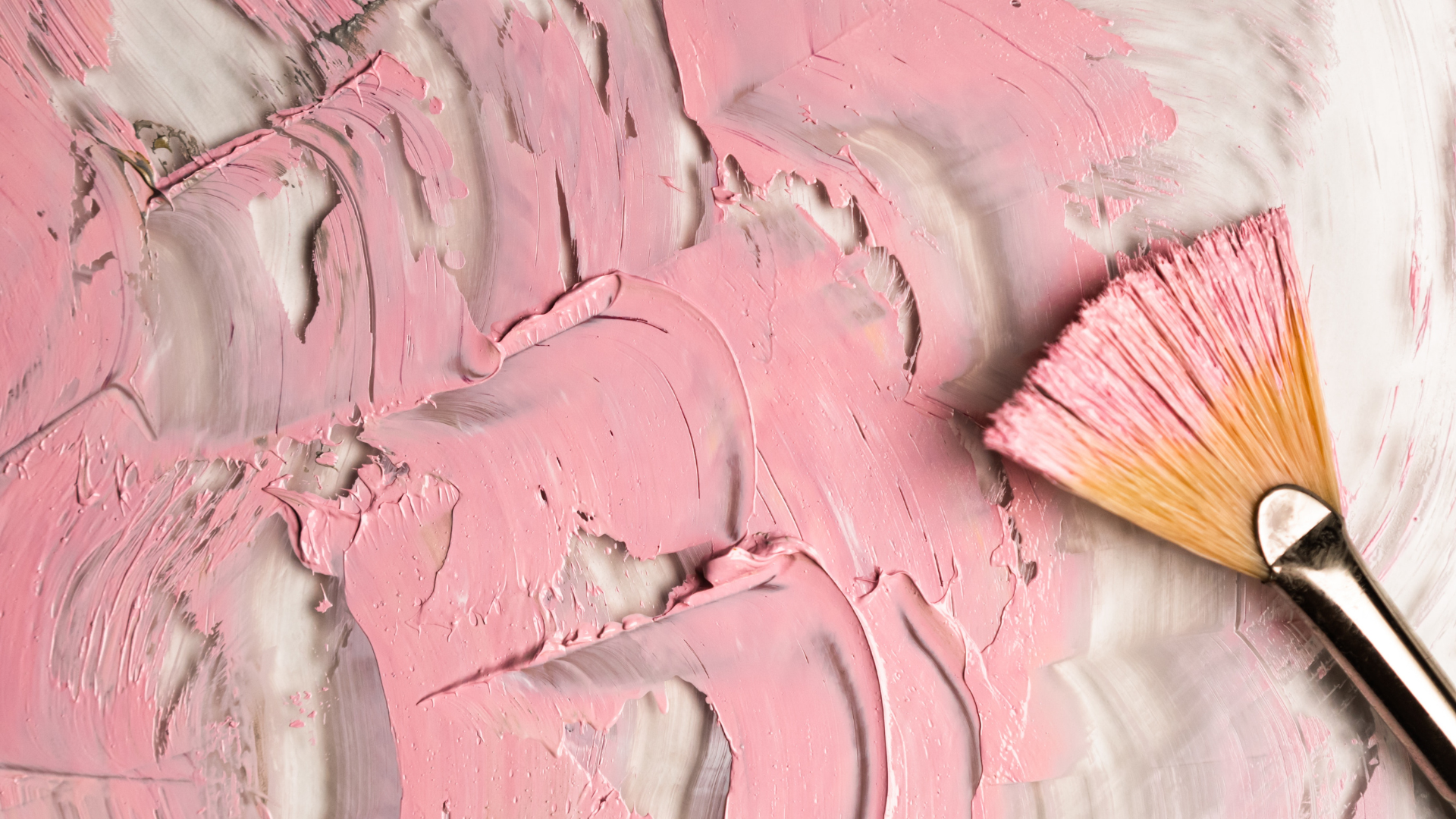 Flying in the Face of Evidence
“It was not because of his sins or his parents’ sins,” Jesus answered. “This happened so the power of God could be seen in him.  We must quickly carry out the tasks assigned us by the one who sent us. The night is coming, and then no one can work.  But while I am here in the world, I am the light of the world.”
JOHN 9:3-5
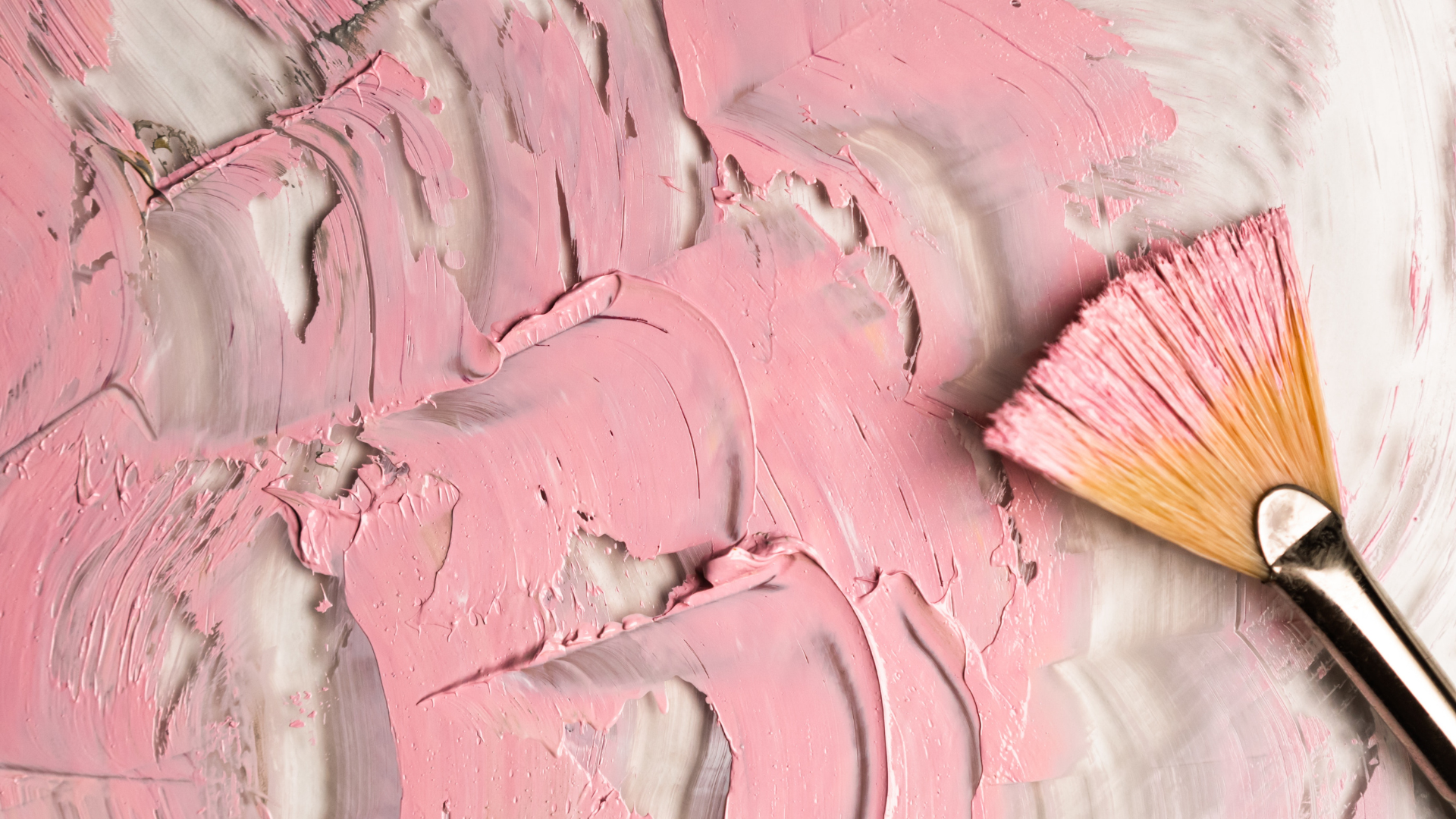 Flying in the Face of Evidence
Jesus doesn’t respond in the manner everyone was expecting
Rather than judging the man who was blind he heals him
Jesus responds to the opportunity presented to demonstrate the power of God. 
“I am the light of the world” [cf. John 8:12] He will show his power over darkness
JOHN 9:5-7
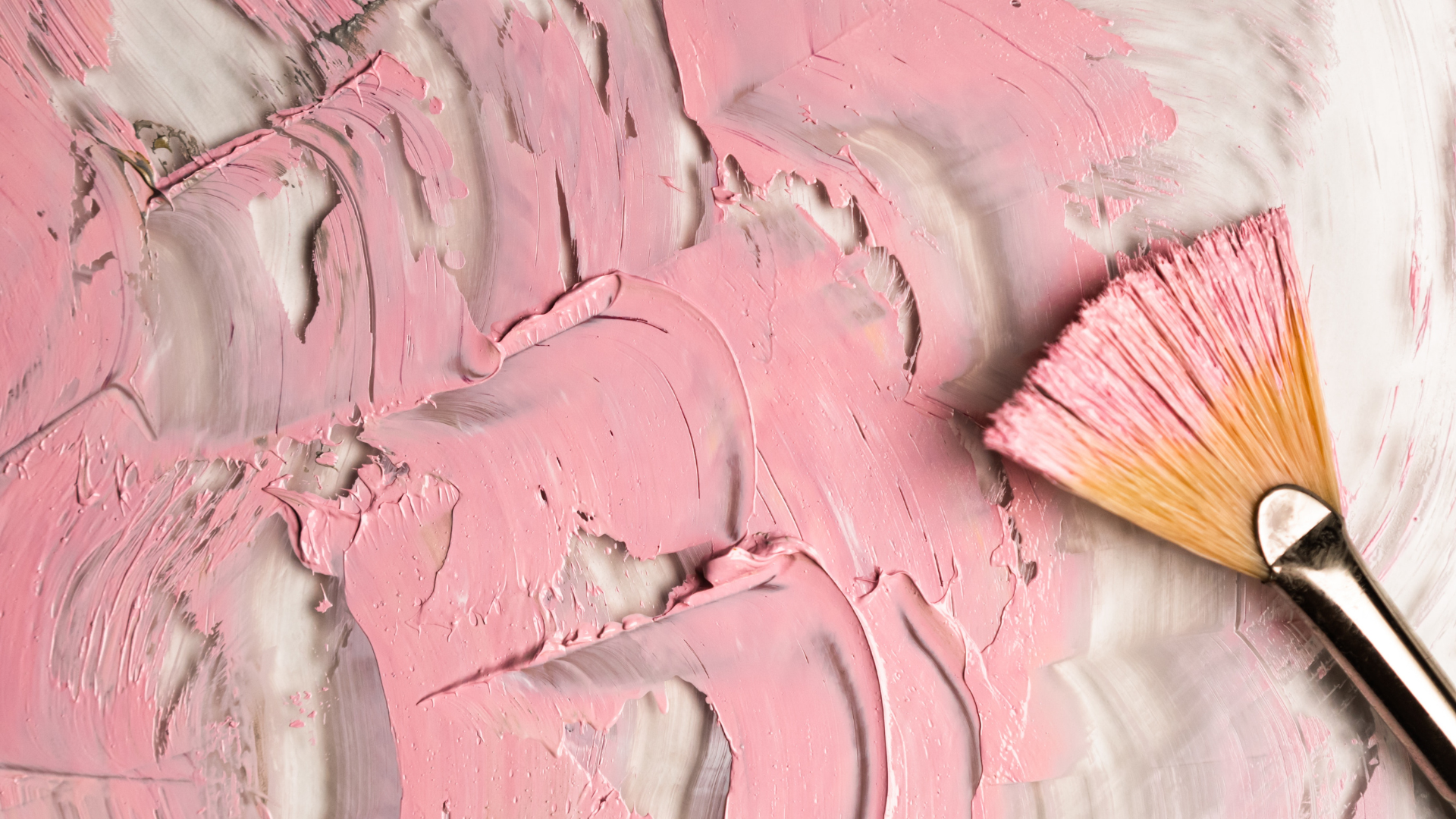 Flying in the Face of Evidence
This is for the benefit of the world not his own personal glory
Jesus spits on the ground, made mud with the saliva and spread it over the blind man’s eyes
Tells him to go and wash in the pool of Siloam – he does and came back seeing
JOHN 9:5-7
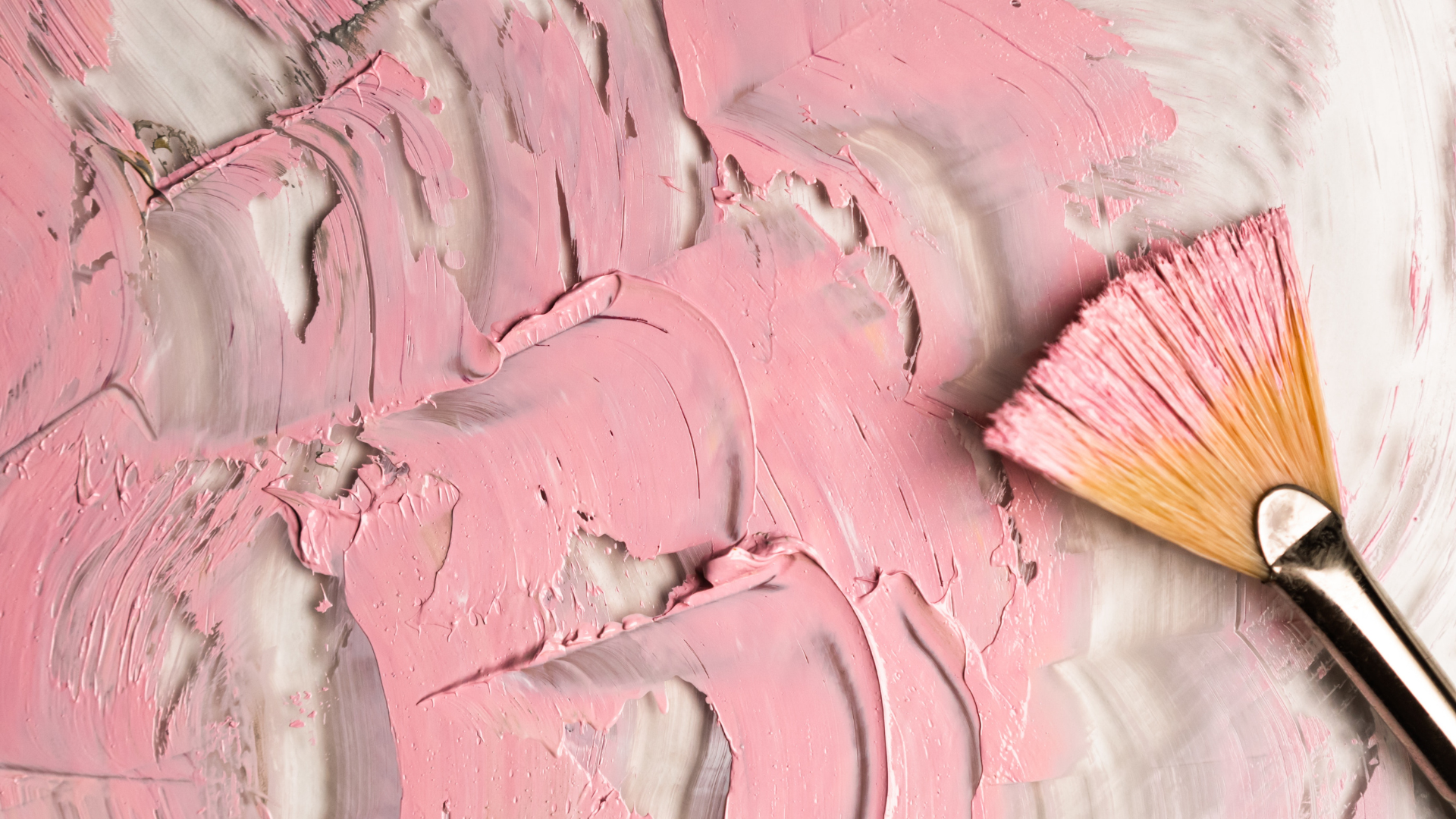 Flying in the Face of Evidence
The writer John transitions quickly from the miracle to the reaction
The neighbours and others
 “Isn’t this the man who used to sit and beg?” Some said he was, and others said, “No, he just looks like him!”
After questioning him they take him to the Pharisees who ask for an explanation
JOHN 9:8-9
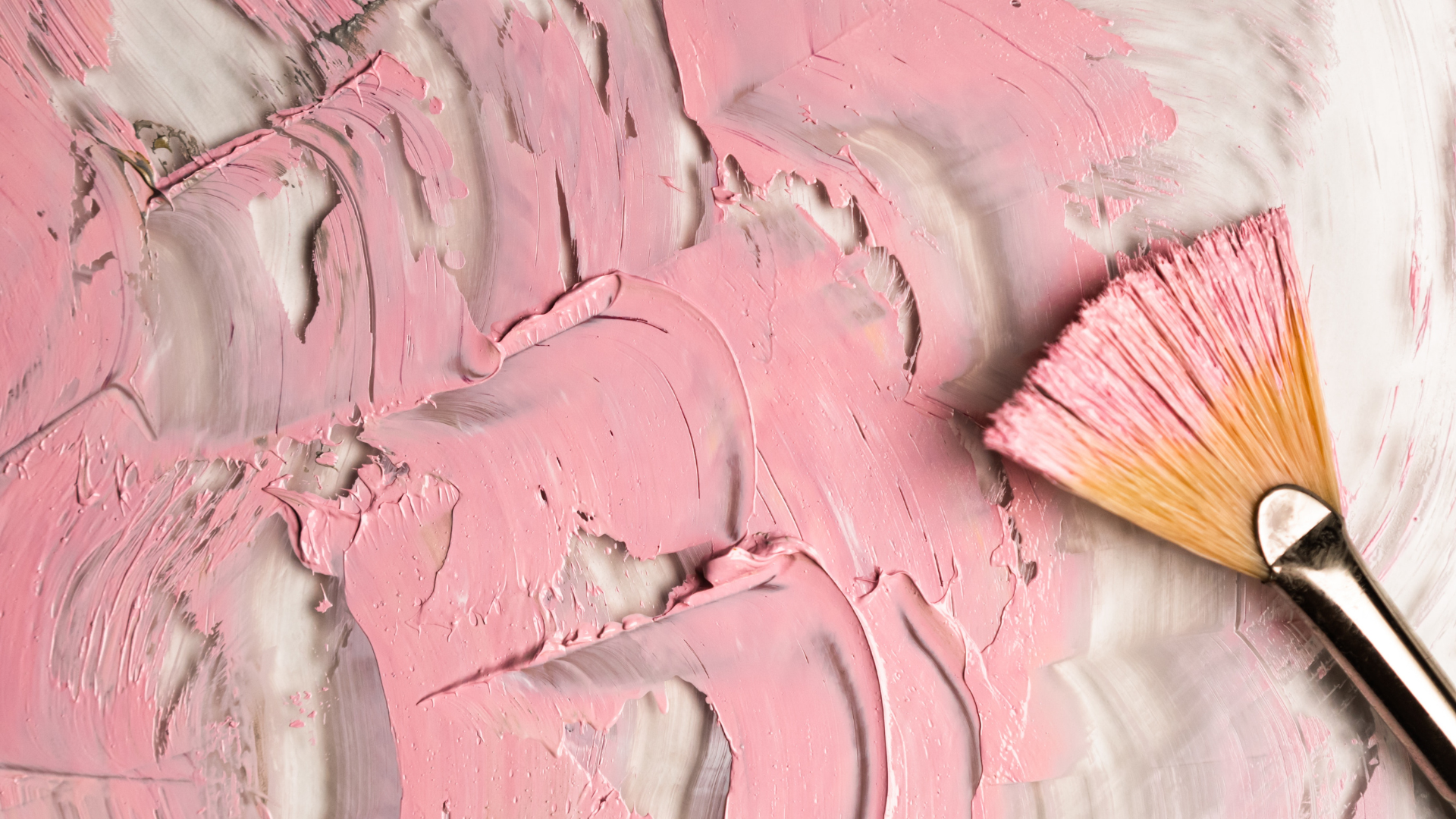 Flying in the Face of Evidence
The Pharisees
 Some of the Pharisees said, “This man Jesus is not from God, for he is working on the Sabbath.” 
Others said, “But how could an ordinary sinner do such miraculous signs?” So there was a deep division of opinion among them.
JOHN 9:16
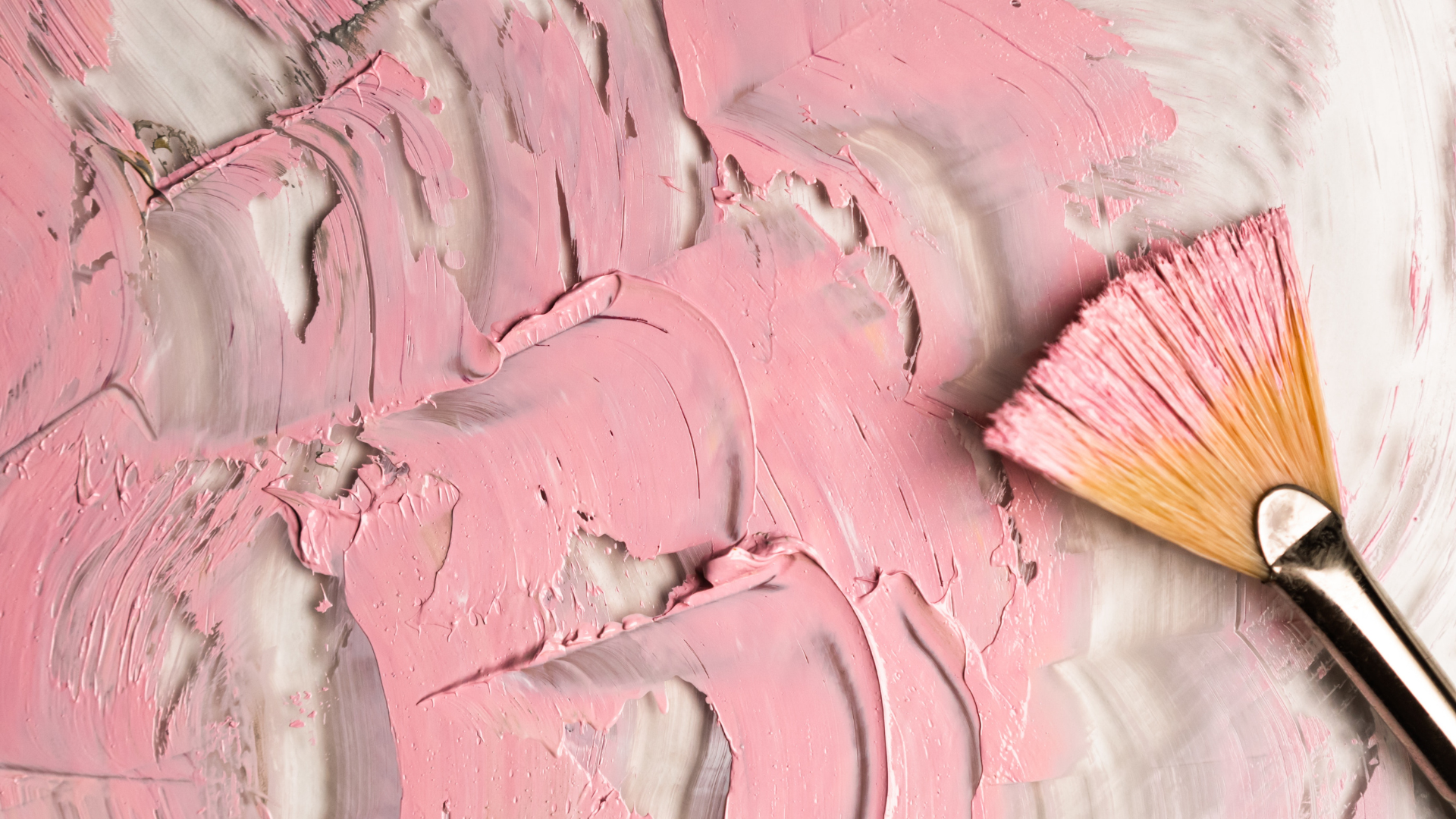 Flying in the Face of Evidence
The Pharisees question the man who had been healed
 “What’s your opinion about this man who healed you?”
The man replied, “I think he must be a prophet.”
JOHN 9:17
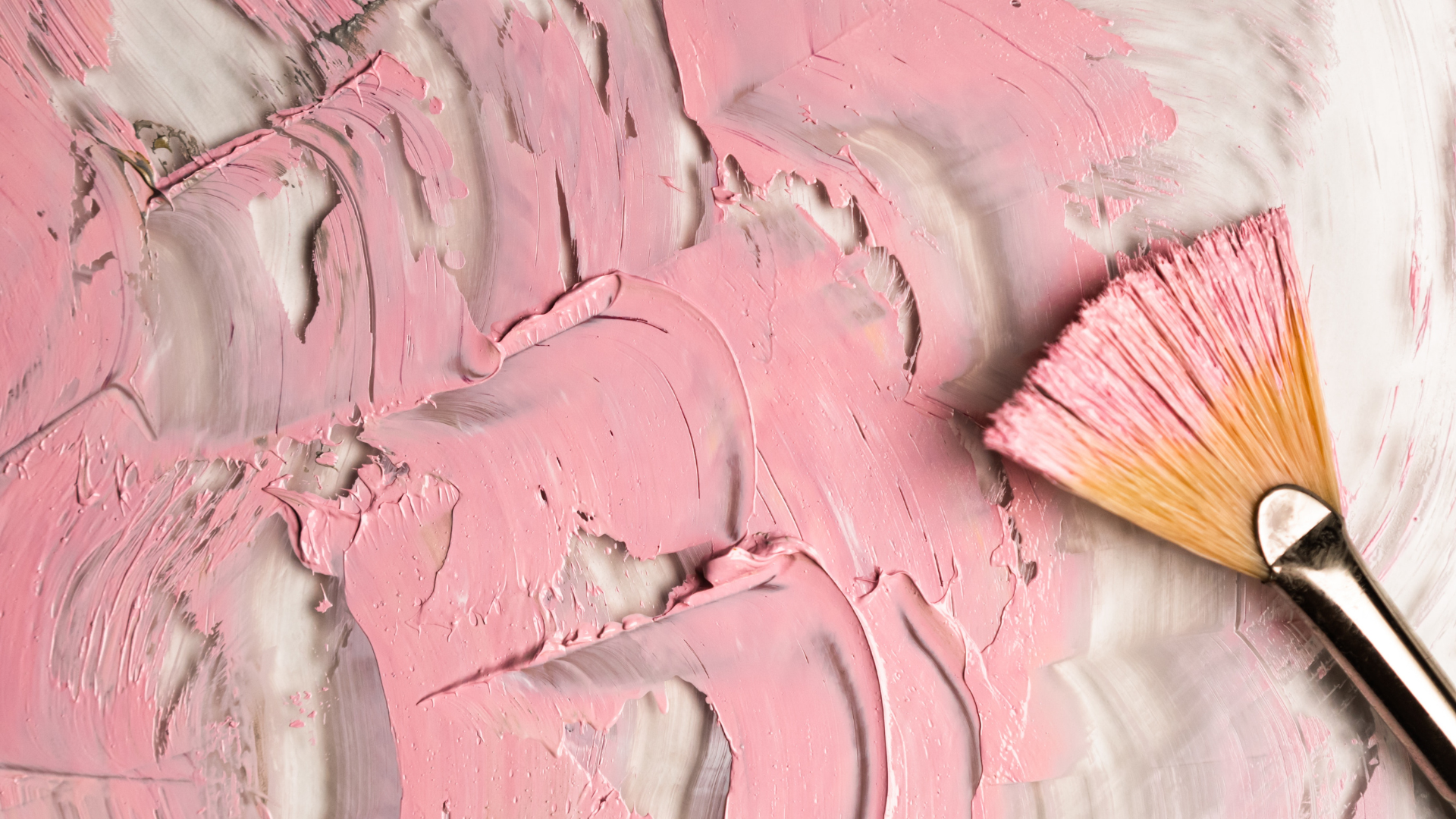 Flying in the Face of Evidence
The Jewish leaders still refused to believe the man had been blind and could now see, so they called in his parents. They asked them, “Is this your son? Was he born blind? If so, how can he now see?”
The parents agreed it was their son who had been born blind but ask him about the healing
JOHN 9:18-23
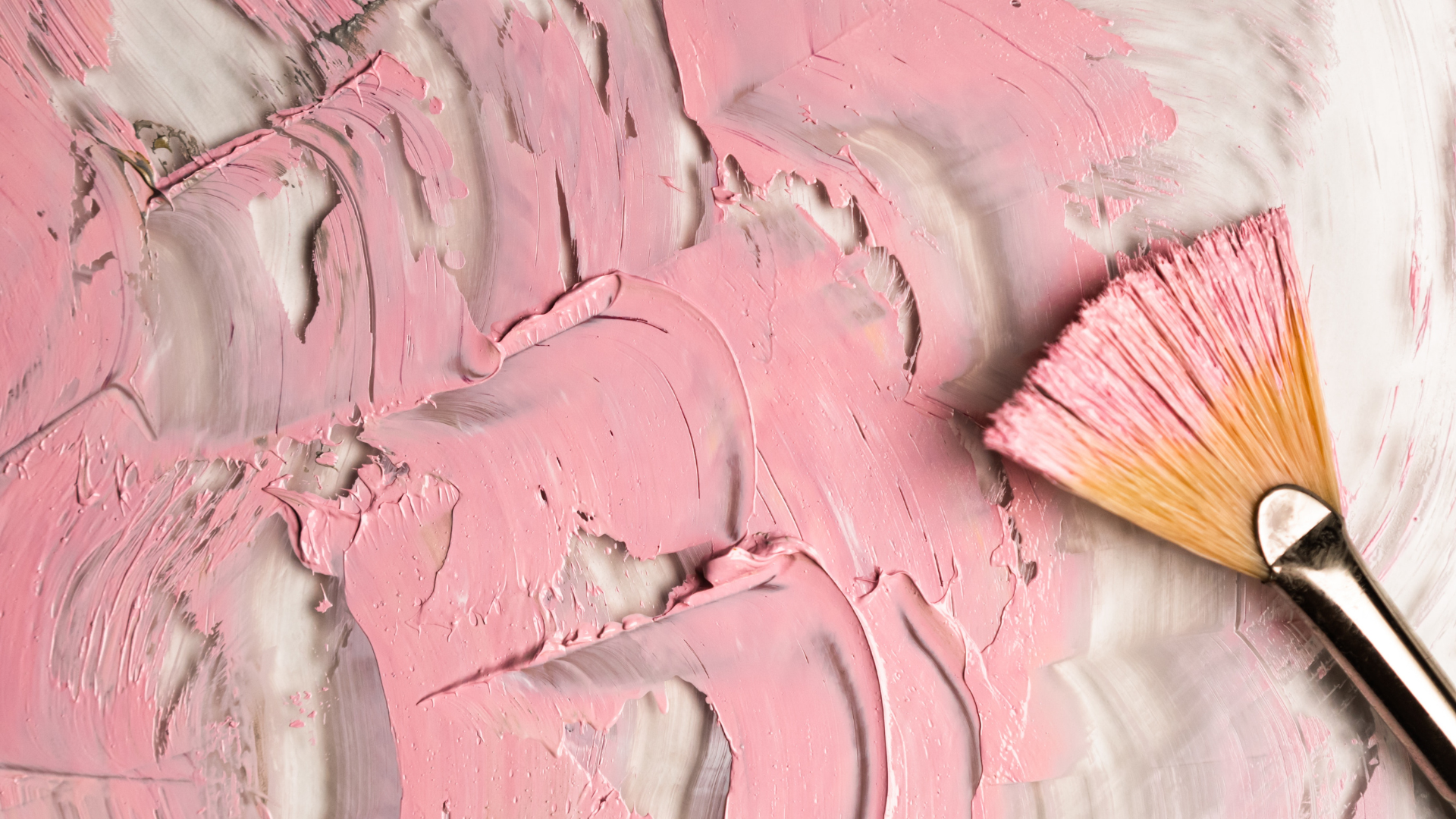 Flying in the Face of Evidence
The Pharisees call the man again
These people, whom Jesus called liars (8:55), are trying to force this man to lie, and they are doing so in the name of truth. 
They are demanding that he give glory to God by confessing his sin, but the man has given glory to God by bearing witness to Jesus.
JOHN 9:24
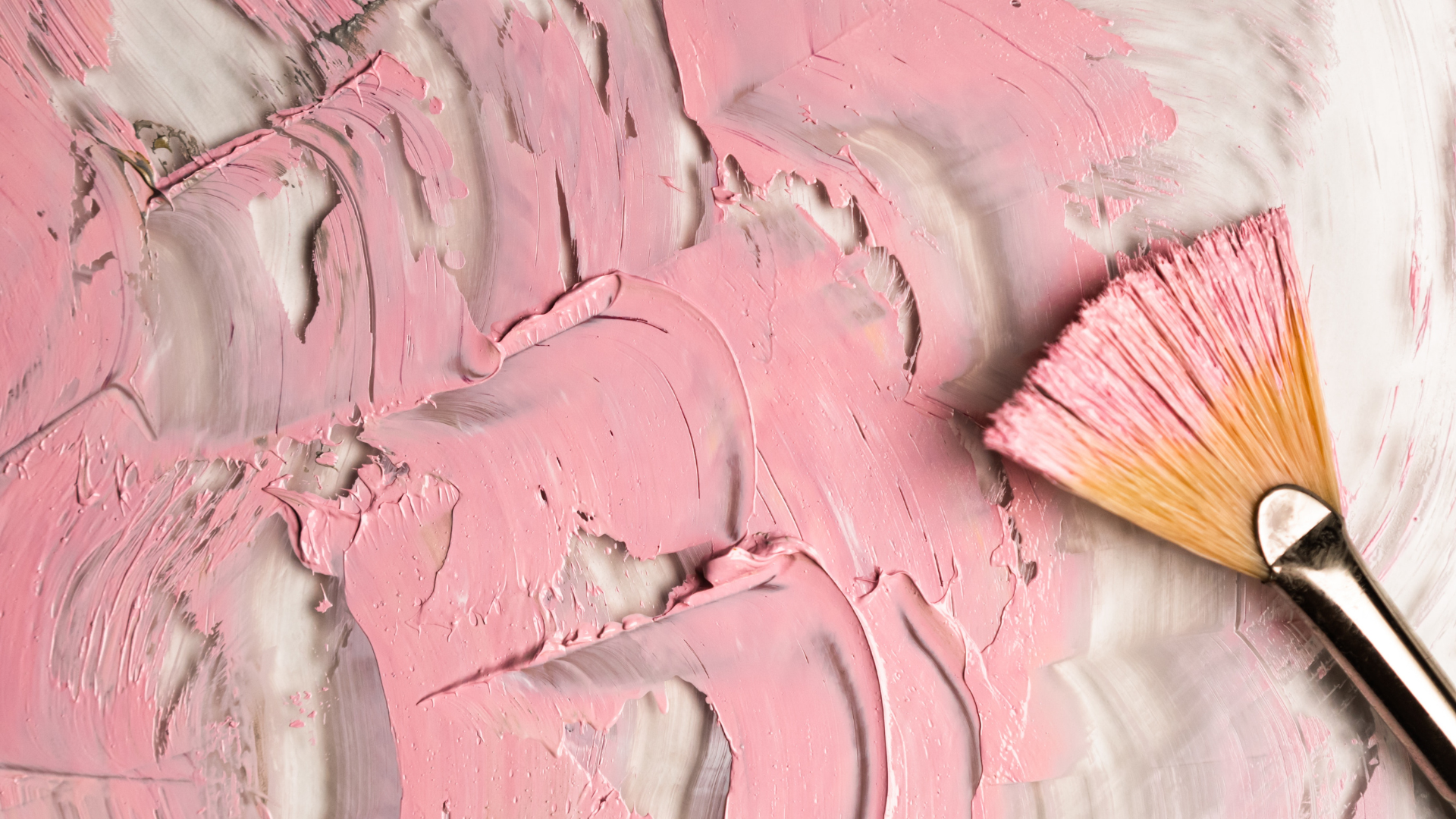 Flying in the Face of Evidence
Jesus has clearly broken their Sabbath rules and thus could be labelled a sinner, but we have just been told they are divided over this very question (v. 16). John is showing us the deception and bullying of these ideologues who are in power. 
IVP New Testament Commentaries. InterVarsity Press. The Pharisees Interrogate the 	Man a Second Time (9:24-34). Internet Accessed 12 August 2021.
JOHN 9:
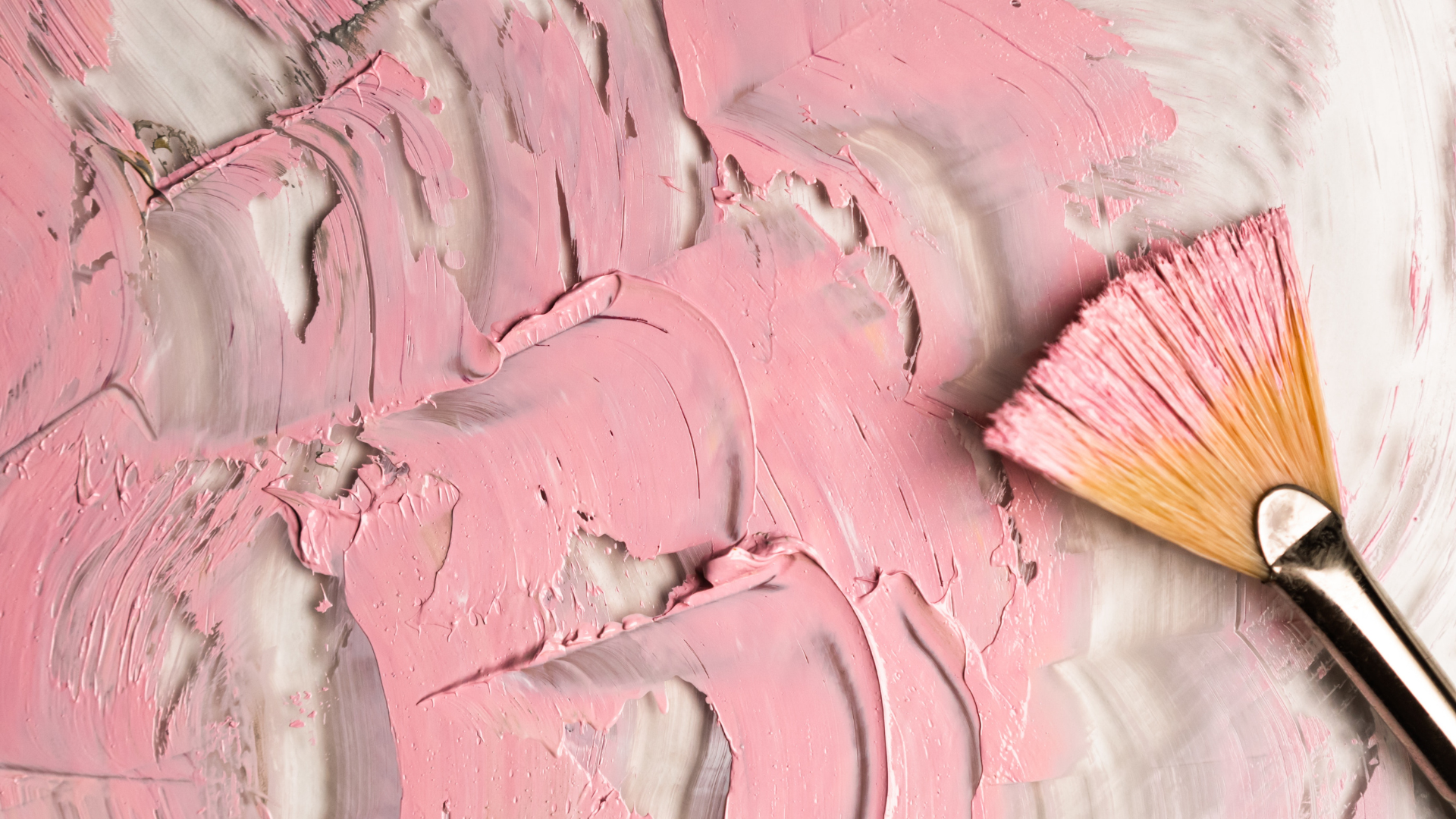 Flying in the Face of Evidence
“I don’t know whether he is a sinner,” the man replied. “But I know this: I was blind, and now I can see!”
“But what did he do?” they asked. “How did he heal you?”
JOHN 9:25-26
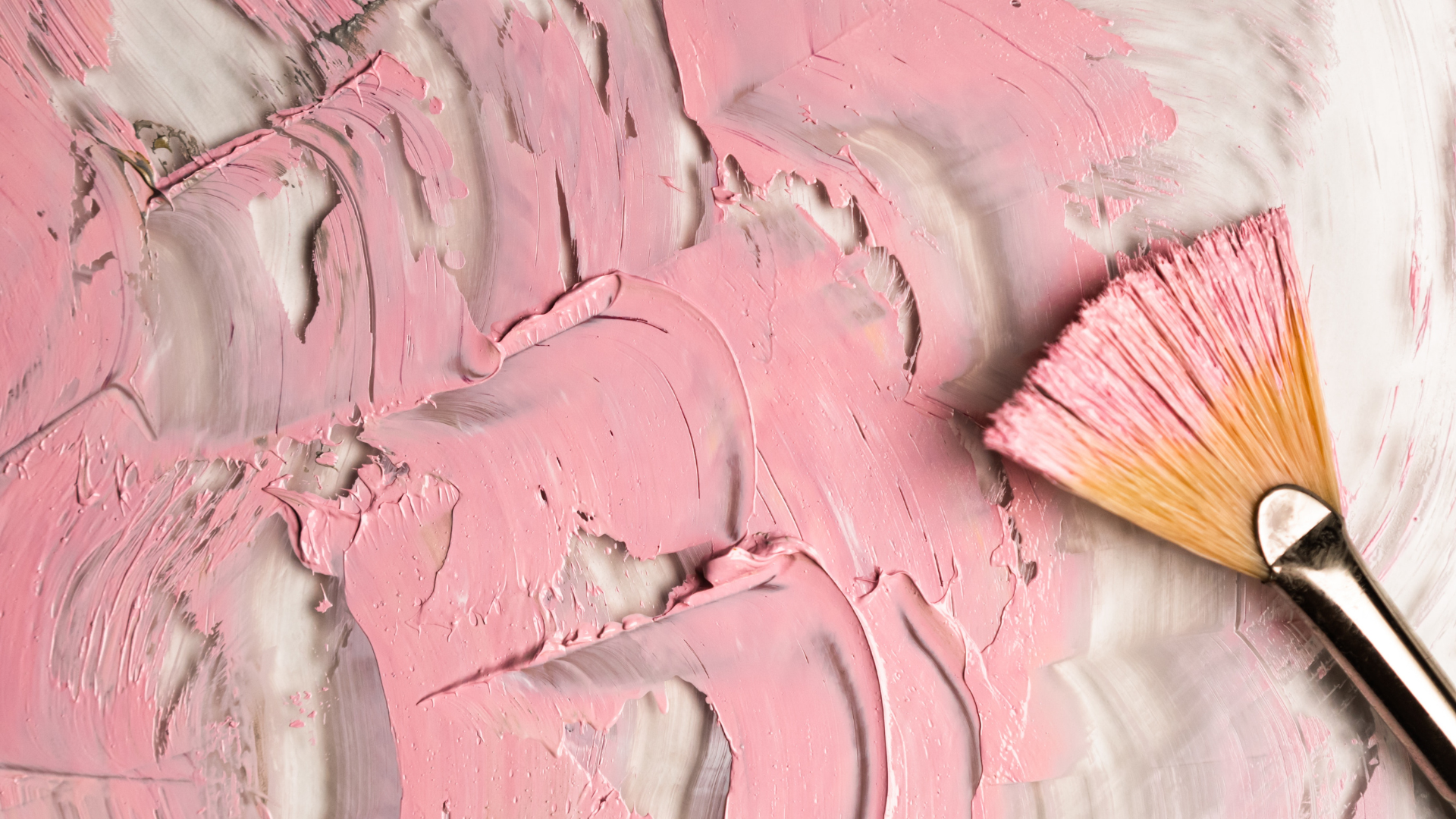 Flying in the Face of Evidence
“Look!” the man exclaimed. “I told you once. 
Didn’t you listen? 
Why do you want to hear it again? 
Do you want to become his disciples, too?”
JOHN 9:27
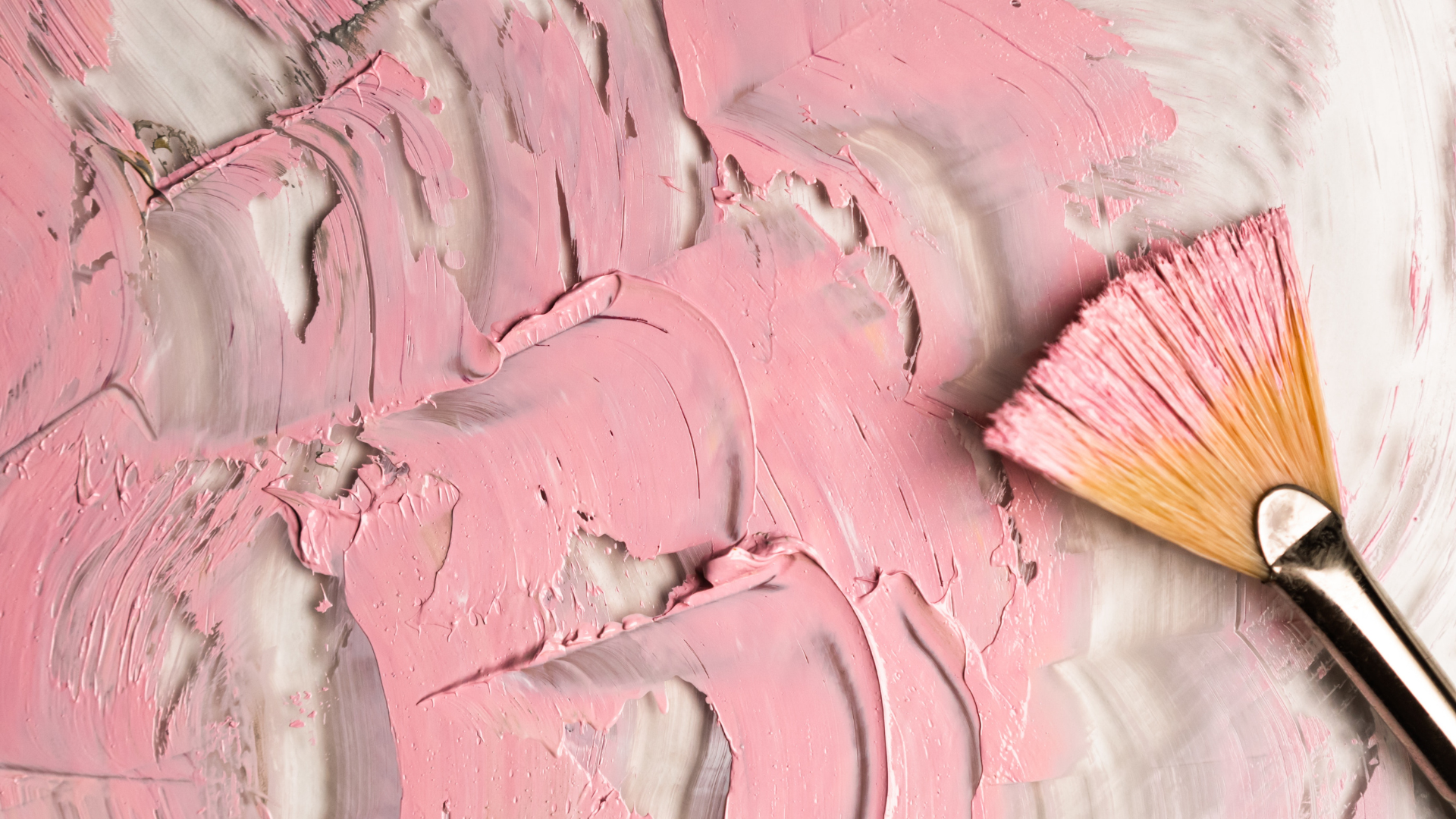 Flying in the Face of Evidence
Gruenler writes: ‘The experience of healing cannot be contradicted except by insisting on rules that fly in the face of evidence.’ 
Gruenler,  Royce Gordon. (1986). The Trinity in the Gospel of John: A Thematic 	Commentary on the Fourth Gospel. P 68. Grand Rapids: Book House.
JOHN 9:
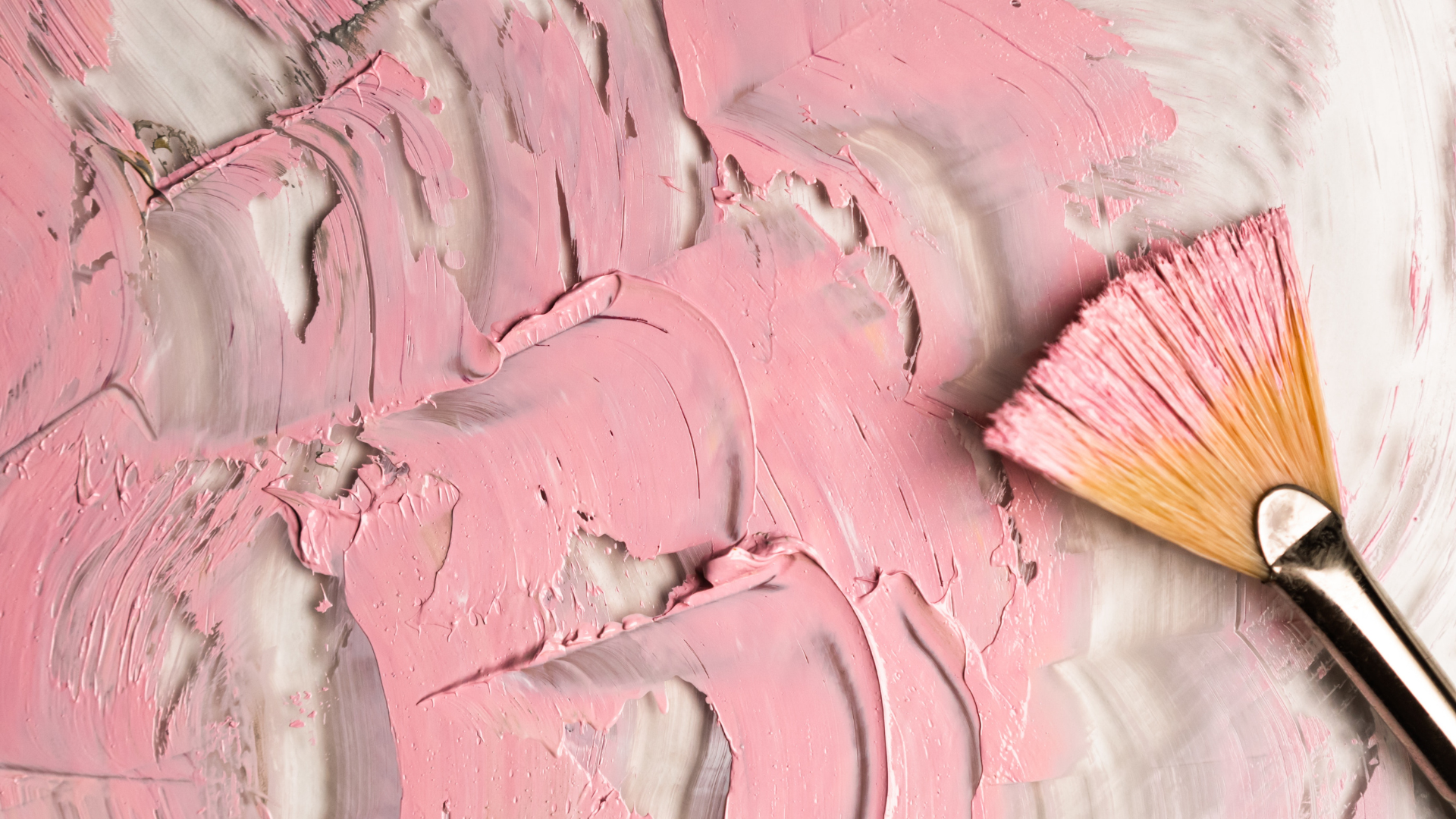 Flying in the Face of Evidence
Then they cursed him and said, “You are his disciple, but we are disciples of Moses! 
We know God spoke to Moses, but we don’t even know where this man comes from.”
JOHN 9:28-29
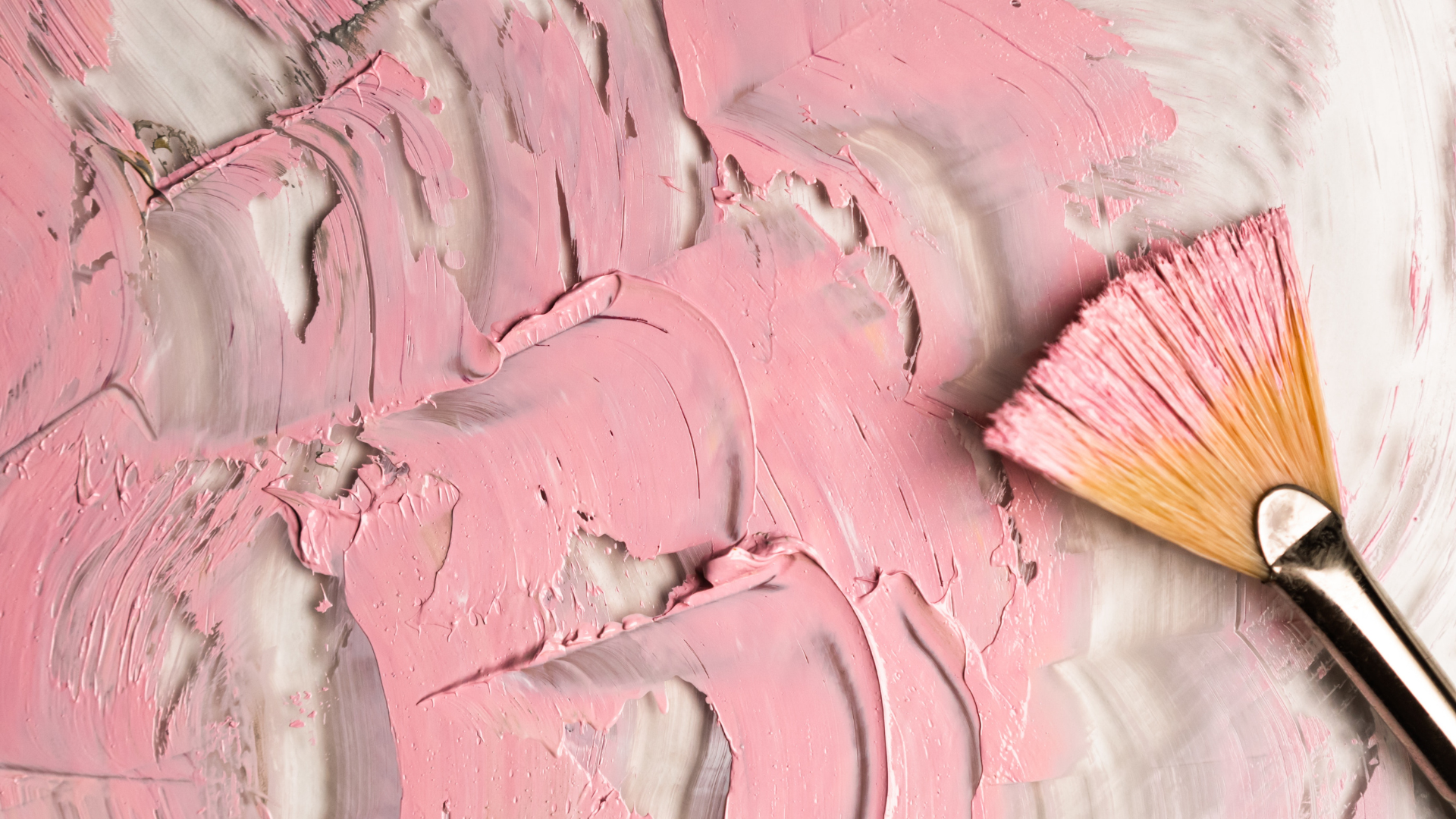 Flying in the Face of Evidence
“Why, that’s very strange!” the man replied. “He healed my eyes, and yet you don’t know where he comes from? 
We know that God doesn’t listen to sinners, but he is ready to hear those who worship him and do his will.
JOHN 9:30-31
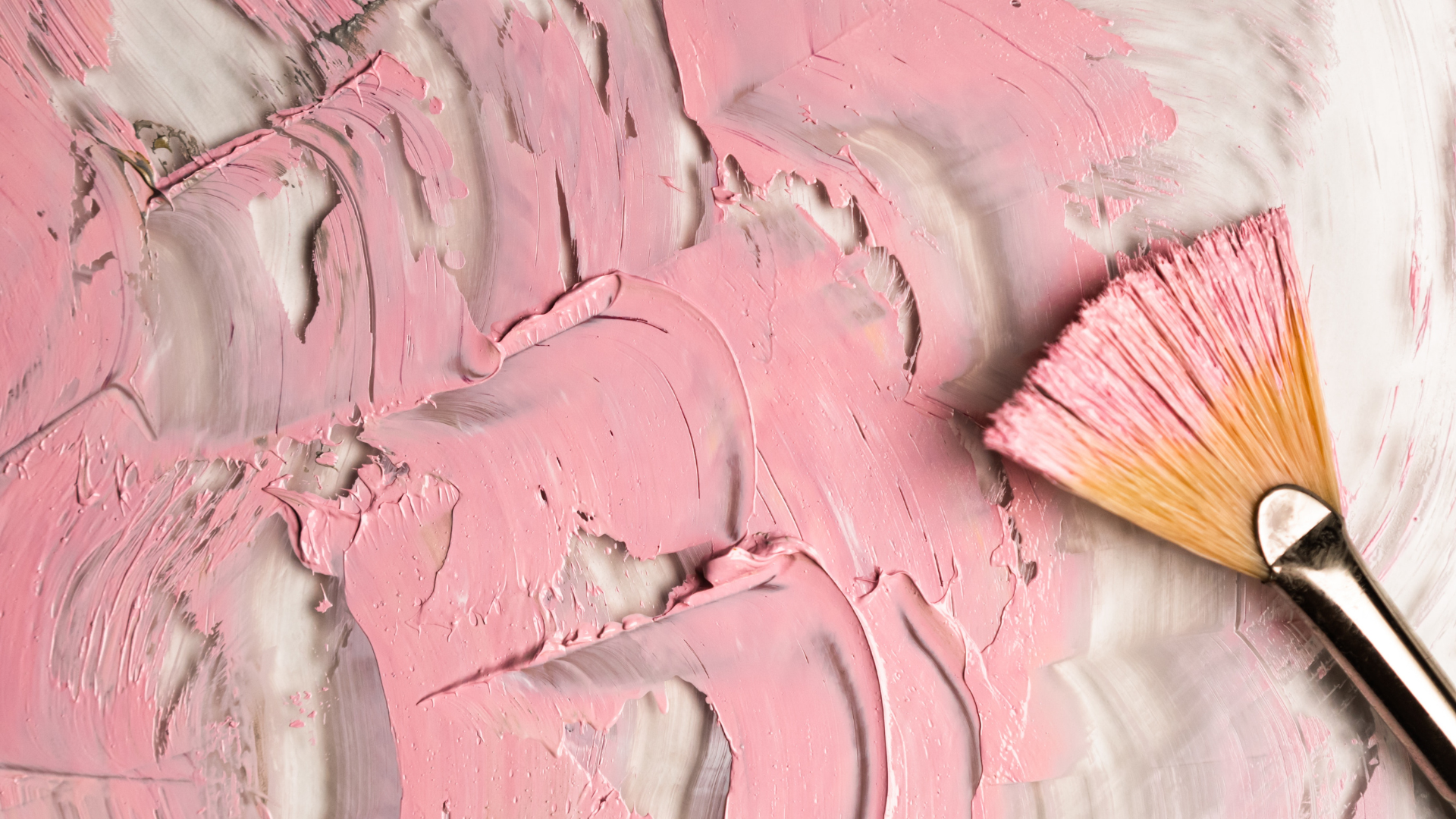 Flying in the Face of Evidence
“You were born a total sinner!” they answered. 
“Are you trying to teach us?” 
And they threw him out of the synagogue.
JOHN 9:34
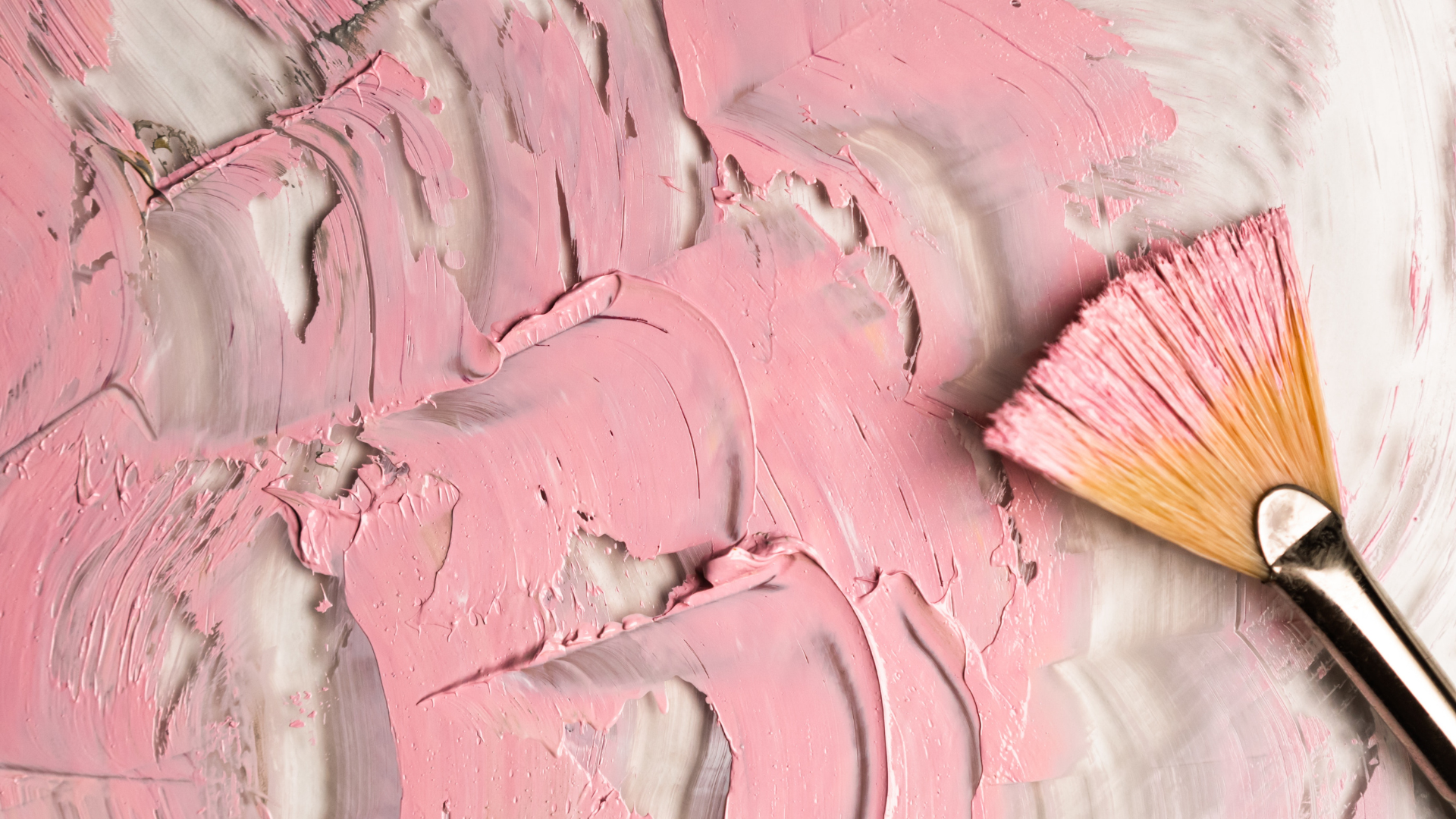 Flying in the Face of Evidence
SUMMARY to this Point
The blind man is healed
Those who knew him are puzzled
The Pharisees are concerned about the rules being broken
His parents are afraid of being expelled from the synagogue
JOHN 9:1-34
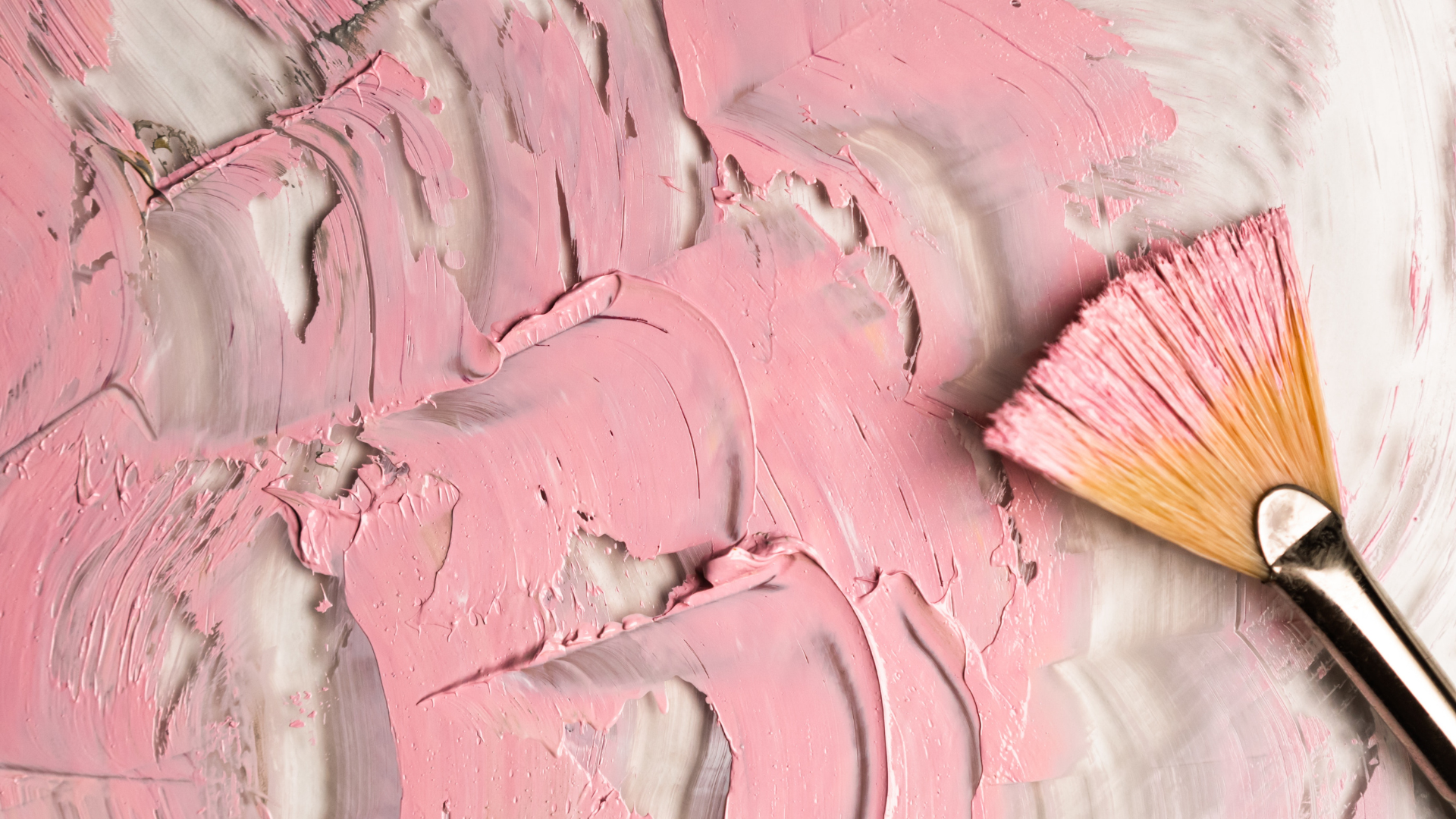 Flying in the Face of Evidence
The blind man is frustrated with all the questioning
The blind man is thrown out of the synagogue – while the parents protected themselves out of fear
Jesus is out of the picture
JOHN 9:1-34
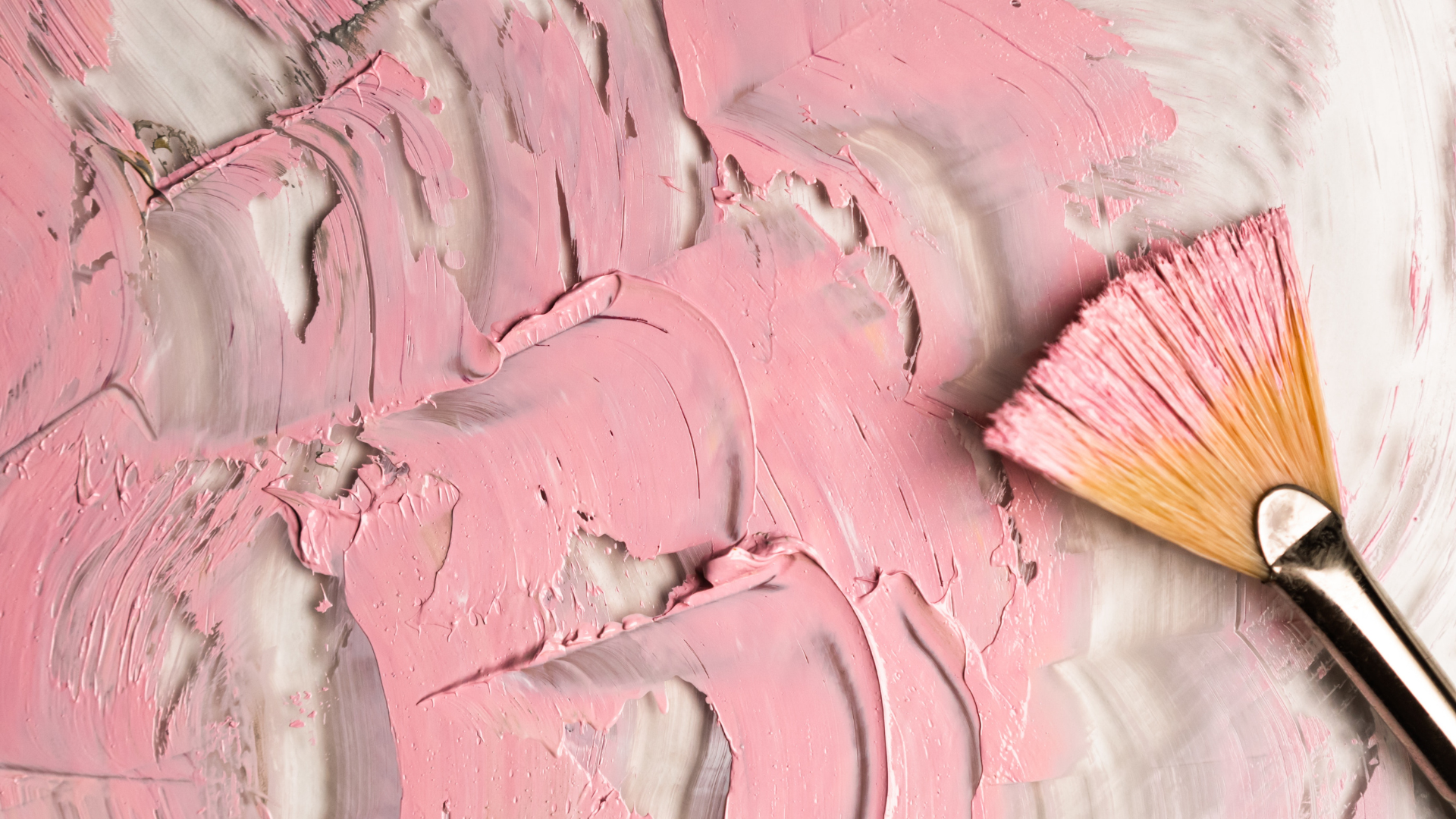 Flying in the Face of Evidence
Jesus hears what happened: Jesus found the man implying that he looked for him.
He asks the man whether he believes in the Son of Man
The reply – “Who is he, sir? I want to believe in him.”
“You have seen him, - he is speaking to you!”
“Yes, Lord, I believe!” – he worshipped Jesus.
Meeting Jesus leads not only to healing but faith
JOHN 9:35-38
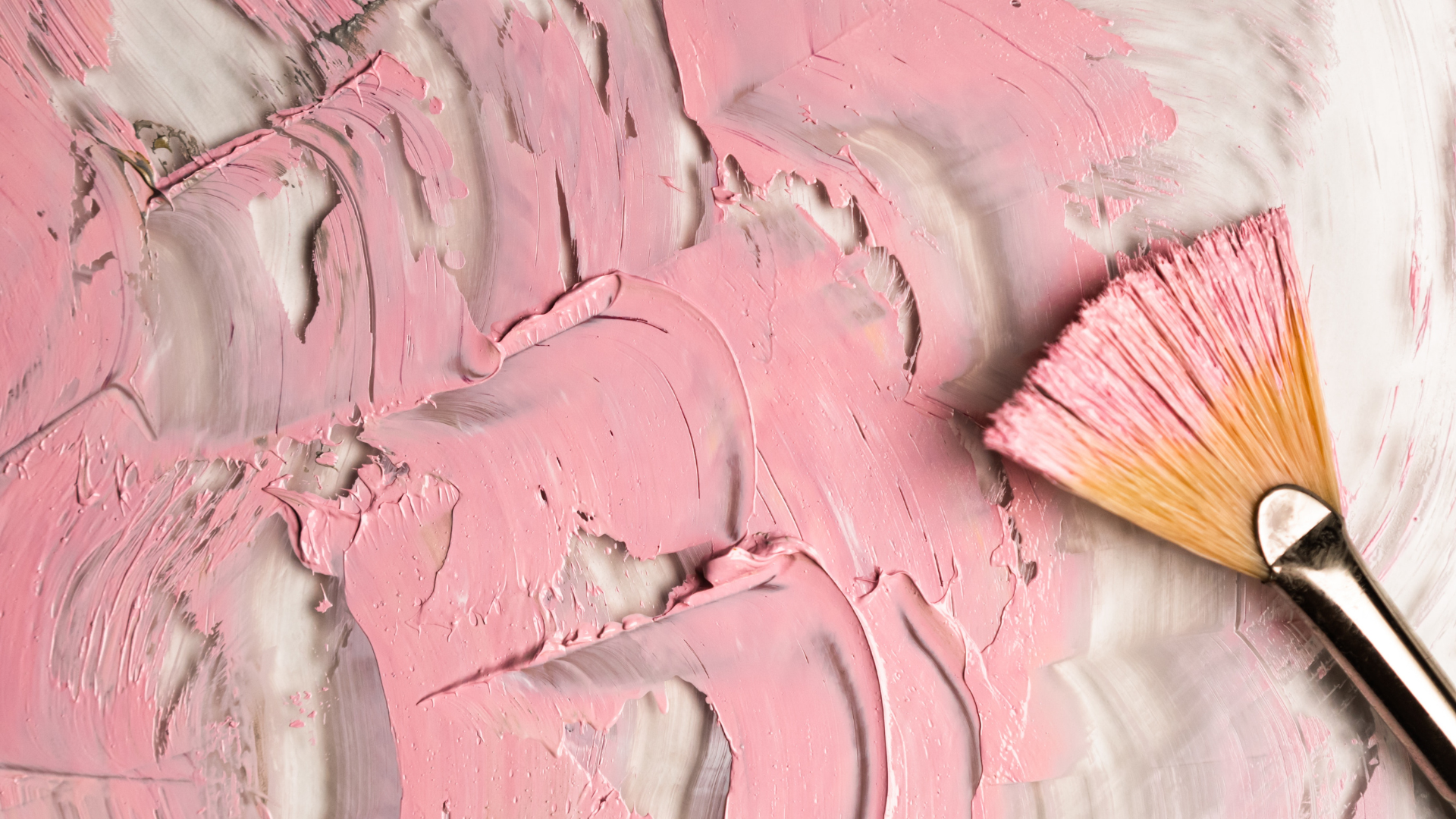 Flying in the Face of Evidence
The progress in the man’s understanding as he moves from darkness to light, both physically and spiritually:
“The man they call Jesus” [v 11]
“he is a prophet” [v 17]
“from God” [v 33]
“Son of Man” [35]
“Lord” [v38]
JOHN 9:11-38
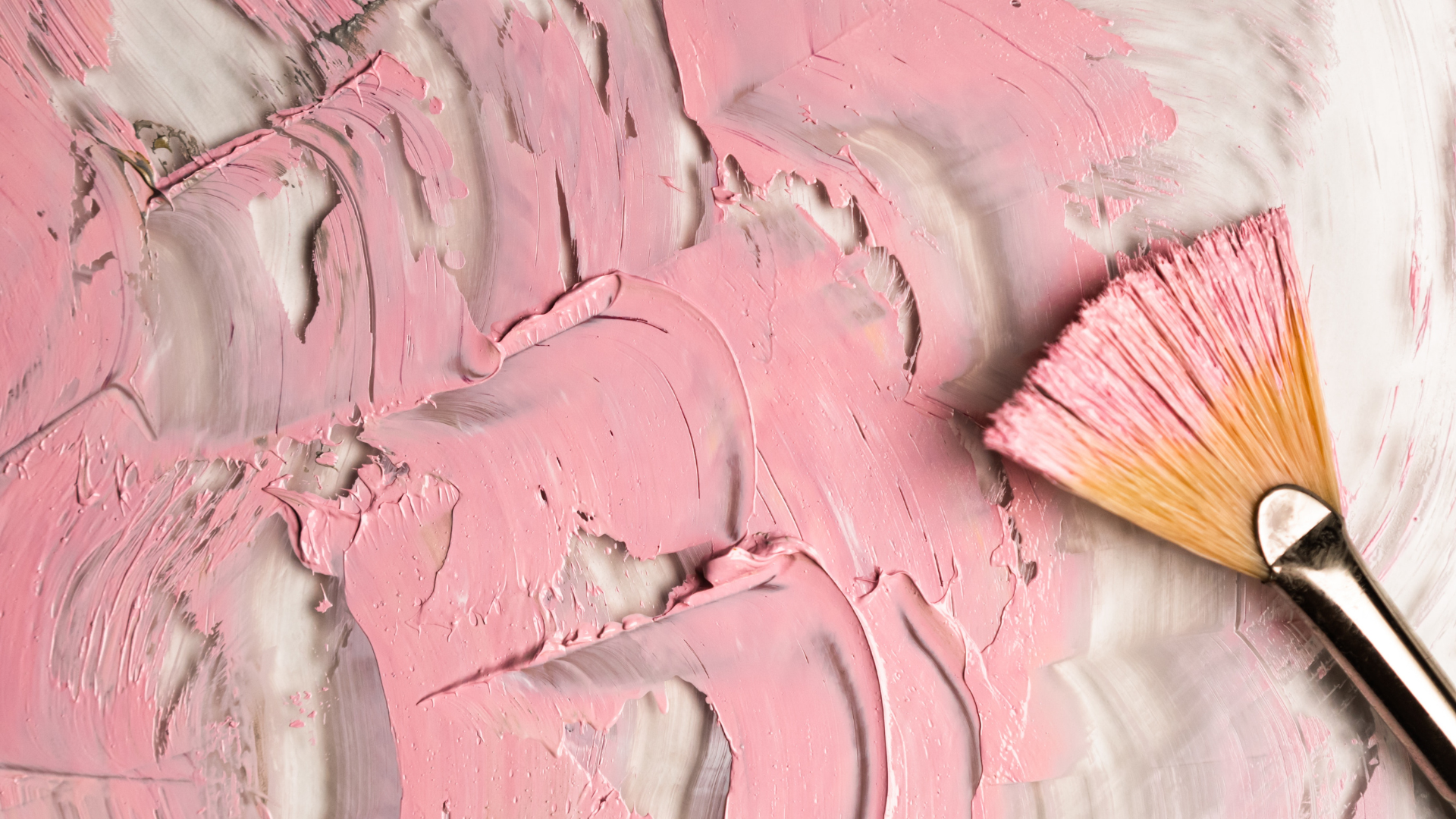 Flying in the Face of Evidence
Our story concludes with Jesus having one more discussion with the Pharisees.
Those who think they see but are really in spiritual darkness inevitably reject the true light
 They are satisfied with the light of the law as their received traditions interpret it, but they reject the true light.
Jesus is the light of the world
JOHN 9:40-41